MIDDLETON CHENEY
FOOTBALL CLUB
FIRST TEAM
1938-39
SEASON

OXFORD JUNIOR LEAGUE
AND CUPS
WINNERSBanbury Charity CupBrackley Myers Cup1938 - 39
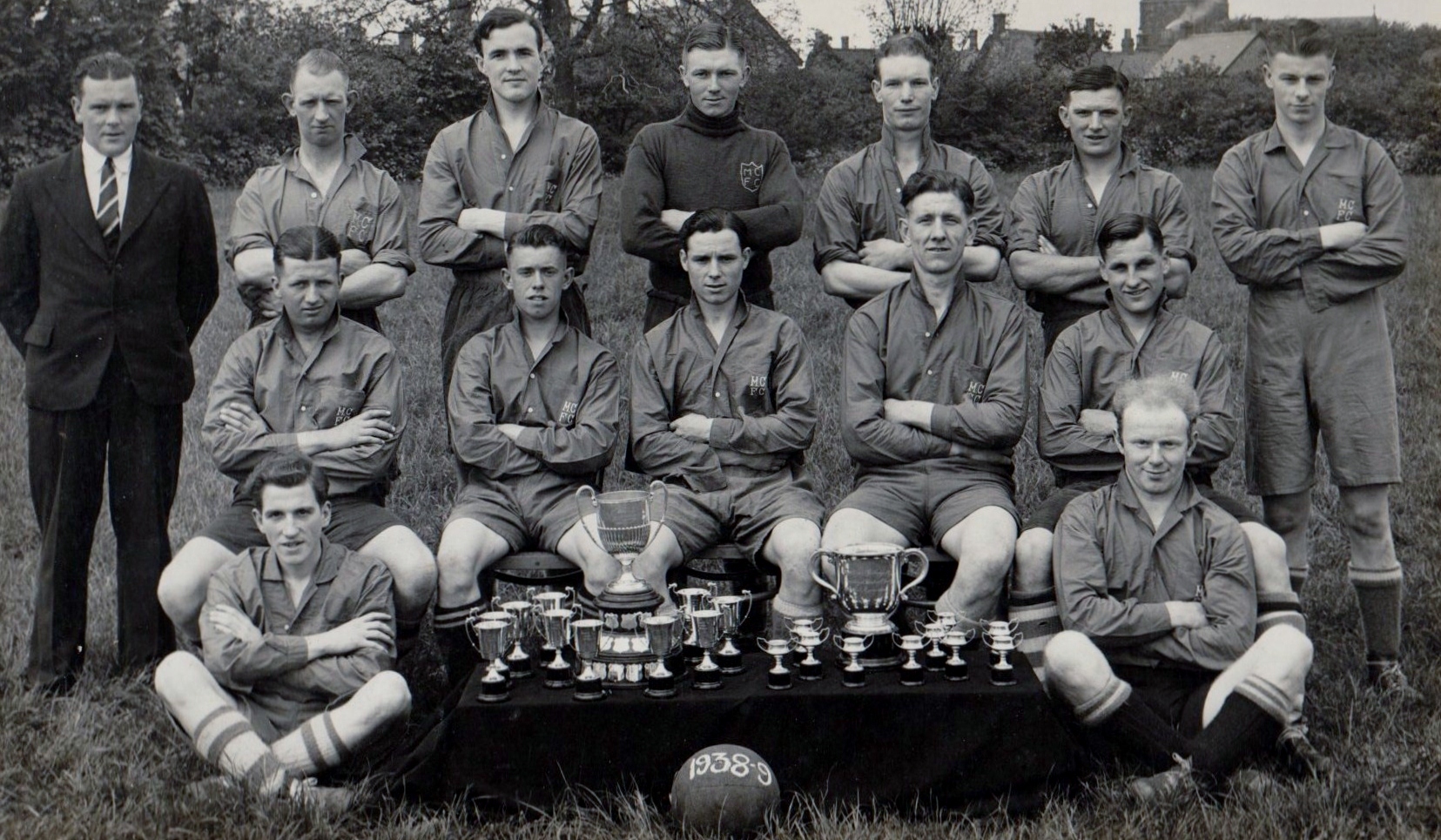